Copyright Considerations for Online Courses
Jessica Torres & Maria Sclafani
University Libraries
August 11, 2020
Academic Resources Conference
About me: Maria Sclafani
Coordinator of Library Instructional Services and Assistant Professor

Liaison to College of Applied Studies

Started at WSU in August 2019

Email: maria.sclafani@wichita.edu
About me: Jessica Torres
Information Services Research Assistant
Government Documents
Patents, Trademarks, and Copyright
PTRC Representative
Started at WSU in January 2019


Email: jessica.torres@Wichita.edu
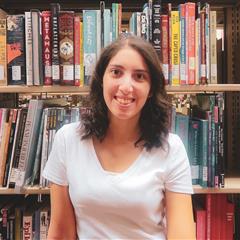 Audience Polls
What delivery format will you be using for your classes this fall?
Do you plan to teach your online classes synchronously, asynchronously, or both?
Disclaimer
We are not lawyers and cannot provide legal advice. Wichita State University Libraries can only provide legal information.
Session Outline
Copyright Basics
Public Domain and Creative Commons Licensing
OER
Fair Use and First Sale
TEACH Act
Copyright Tips and Resources
Questions
Copyright Framework
Protects original works of authorship that are fixed in a tangible form of expression
[Speaker Notes: Required for copyright protection:
Media must be a work of originality
Media must be fixed in a tangible medium

I took this image of my cat, Teddy. It’s protected by copyright- and I do not need to register it with the copyright office or include a copyright notice. This means we all own thousands of copyrights.]
What is Copyright?
The right to copy
Bundle of exclusive rights
Reproduce work
Distribute work
Prepare derivative work
Perform or display work
[Speaker Notes: Copyright refers to a bundle of exclusive rights granted to the copyright owner, which include the right to reproduce work, distribute work, prepare derivative work, perform or display work.]
The Public Domain
What is in the public domain:
Works published in the U.S. prior to 1925 (finally open!)
Works created by the U.S. Government
Works published with Creative Commons Public Domain license


Material in the public domain may be used freely 
Remember: not everything that's publicly available is in the public domain
Benefits of the public domain
Permission is not needed to copy, adapt, distribute, publicly perform or display the work
Used to support teaching and learning, creative inquiry and scholarship
Can create translation and annotated versions to use in own research.
Make copies 
Digitize
Share publicly
Creative Commons Licenses
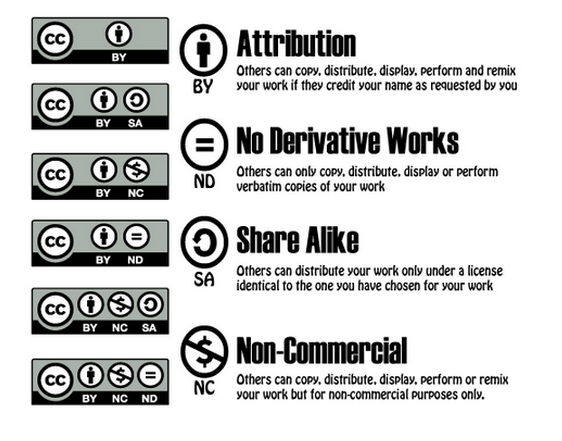 Free license 
Communicates to the public how the work can be used
4 rights combined to create 6 CC licenses
1 additional creative commons license= CC0 indicates work is in the public domain and has no restrictions
"How to License Poster" by Creative Commons is licensed under  CC BY 4.0
[Speaker Notes: “Creative Commons is a free licensing system that allows the author of a work to specify how that work can be used by others. Even though the author retains full copyright, the Creative Commons (CC) license gives others the legal permission to copy and use the work. Creative Commons licenses are not an alternative to copyright. The licenses apply on top of copyright, so you can modify your copyright terms to best suit your needs. Works held under a Creative Commons Licenses are indicated with a cc symbol.  Additionally, CC works can have four other rights attached to the licenses that add or subtract certain permissions.  These rights can be combined into six different Creative Commons Licenses as illustrated above.” 

Text taken from Open Education Resources at CCAC by Community College of Allegheny County Libraries, which is licensed under a Creative Commons Attribution 4.0 International License.]
Open Educational Resources (OER)
OER are teaching, learning and research resources either in the public domain or with a creative commons license 
Can include courses, textbooks and other course materials, videos, software, etc.
Library Guide to OER: https://libraries.wichita.edu/oer
OAT Initiative: https://www.wichita.edu/academics/academic_affairs/OAT/
[Speaker Notes: OAT initiative is designed to promote the use of freely-available resources in classes. There are two components: an OAT course designation, which provides an incentive to faculty based on a $10/student course fee, which will be applied to an approved course that is using Open or Alternative textbooks that have no cost to the students. The other is a grant program for faculty who write, curate, or create OER]
Fair Use
Tends to favor academic and research uses but is for everyone.
No such thing as NO risk but rather low, medium, or high risk 
Academic Libraries often rely on fair use to make digitized content from their collections openly available online. 
“as much as necessary” (flexible fair use analysis)

With Covid affecting fair use, many libraries may try to stretch fair use more (important to weigh risk)
[Speaker Notes: (Jessica starts)
uses of portions or all of copyrighted work without prior permission. 
Why favor academic and research because most fair use material is being used in classroom for educational purposes.
" As much as necessary"- what's the minimal or have-to-have amount needed of copyrighted work]
Four Factors of Fair Use
Purpose and character
Commercial vs educational or personal
Natures of underlying work
Highly creative or original vs factual and historical
Amount taken
Work as a whole vs only small amount
Effect on potential market value 
Replaces market value vs different market/no market impact
Major impact or permission available vs. no major impact or permission unavailable 	
U.S. Code, Title 17, Chapter One, Section 107​
[Speaker Notes: Favors: permission vs fair use
Fair use question fall to left need permission from copyright but if fall right then favors fair use.]
Scenario 1
A faculty member would like to show the 13th documentary created by Netflix within their classroom setting. Would the faculty member be allowed to show this documentary under fair use rule?

Put your answers in the chat!
[Speaker Notes: You don't want to show a film without knowing your risk! Also difference between showing live or having students watch alone as apposed to recording when showing virtually.]
It depends
If under Netflix list of "approved by copyright owners to show", then yes
They may also use YouTube Netflix approved list: https://www.youtube.com/playlist?list=PLvahqwMqN4M0GRkZY8WkLZMb6Z-W7qbLA
Remember it is important to weigh your risk still and make sure to look at others licensing and copyright policy when teaching remotely.
First Sale Doctrine
Copyright owners right to control distribution of lawfully made copy once there’s been authorized distribution.
You may lend, sell, or dispose of physical copy but copyrights are reserved for copyright holder.

Focuses on whether there has been a first, authorized sale of copy
If so, copyright owner may NOT prevent subsequent loans/sales
[Speaker Notes: Owning physical copy is not same as owning copyright. 
Reproducing, publicly displaying or performing the work is not permitted. 
Example explain the mouthful definition.]
Scenario 2
A faculty member has a DVD that is their own copy and would like to allow others to use this copy. Can the faculty member place their own DVD copy on reserve? 

Put your answers in the chat!
[Speaker Notes: Work with Reserve to place those items and chose check out limit.]
Yes, they can as well as any of their own book copies. 
Falls under first sale (section 109) rule.
TEACH Act
Considered by some to be too restrictive
Sometimes gets mixed with Fair Use 

Limitation of Liability (Section 504 C2)
“…Had reasonable grounds for believing that his or her use of the copyrighted work was a fair use…”
[Speaker Notes: Without getting too confused, the TEACH act is an umbrella in that if your copyright question does not fall under license rules or fair use it could fall under this act.]
TEACH Act allows what to be shared?
Performances of nondramatic literacy work
Performances of nondramatic musical work
Performances of reasonable portions of any other work
Display of any other work in an amount comparable to that typically displayed in a live classroom setting


https://www.copyright.gov/title17/92chap1.html#110​
[Speaker Notes: List of what the TEACH Act allows to be shared. 
Doesn't this mean it would cover everything? ,but still need to understand other forms of copyright such as what we've already discussed.]
Copyright Tips to Remember
Application is different with each new set of facts.
Important to always revisit university policies regarding copyright.
Licensing, fair use, TEACH Act

Be thoughtful about how much you copy.
Limit spread of copyrighted materials.
Be extra careful about sharing from DVDs. 
Digital Millennium Copyright Act (DMCA)
[Speaker Notes: DMCA (1998): balance the interests of copyright owners and users
                          Look into any sort of copyright infringement that surfaces in the digital world (YouTube)]
Copyright Resources
Work with subject librarian to obtain access to articles, e-books, audio, video, and other media through the library.
Link content in Blackboard instead of PDF
Check out our Faculty Guide and Copyright Guide
https://libraries.wichita.edu/facultyguide​
https://libraries.wichita.edu/Copyright
Brush up on reading materials
Coaching Copyright By Kevin L. Smith
Copyright Law for Librarians and Educators: Creative Strategies and Practical Solutions by Kenneth D. Crews
Questions?
To learn more, attending our other ARC sessions
What Subject Librarians Can Do For You
Wed. August 12th, 3-3:50pm
Finding Streamed Audio and Video Resources at the Library 
Thurs. August 13th, 10-10:50am